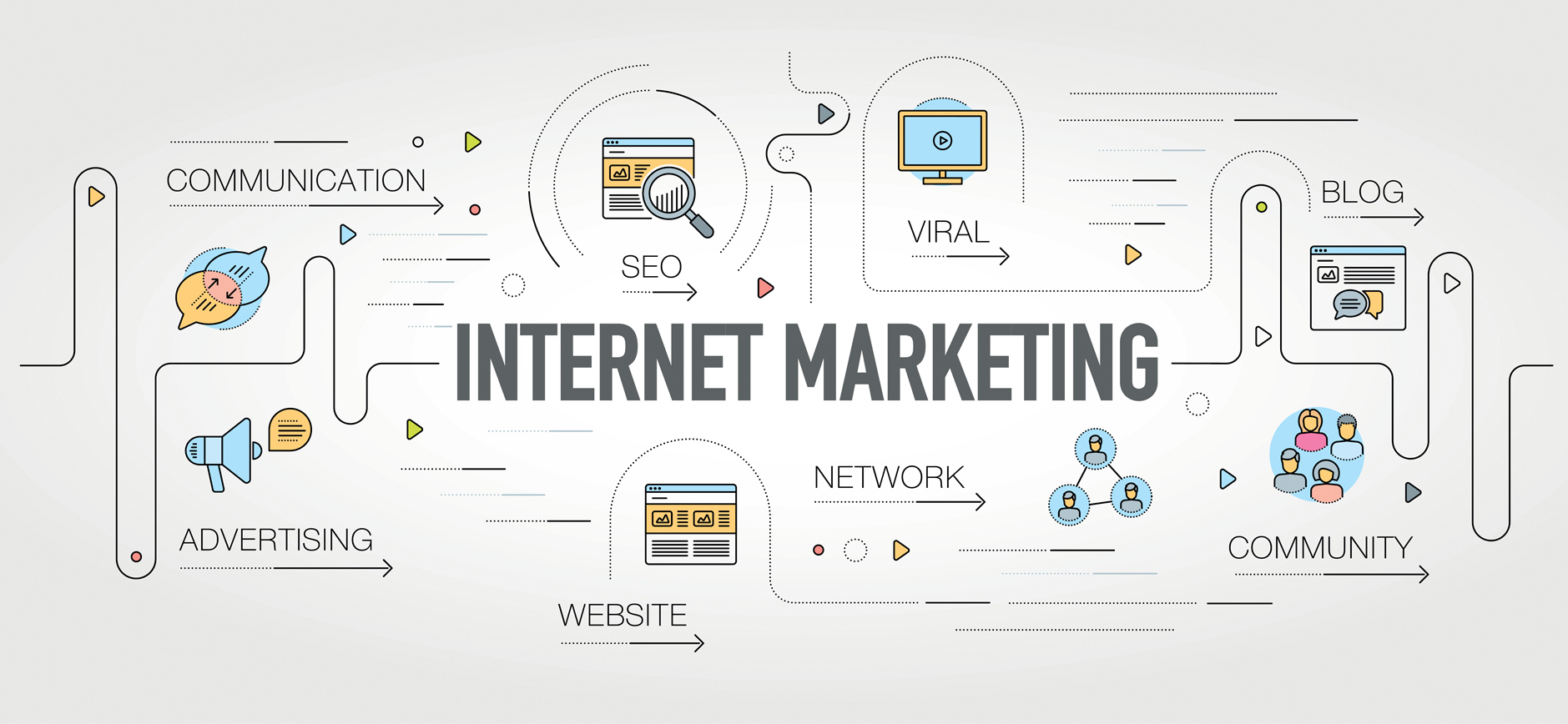 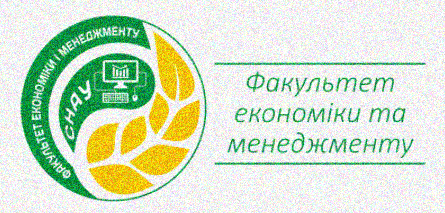 ВИКЛАДАЧ КУРСУ: к.е.н., доцент Макарова Вікторія Вікторівна
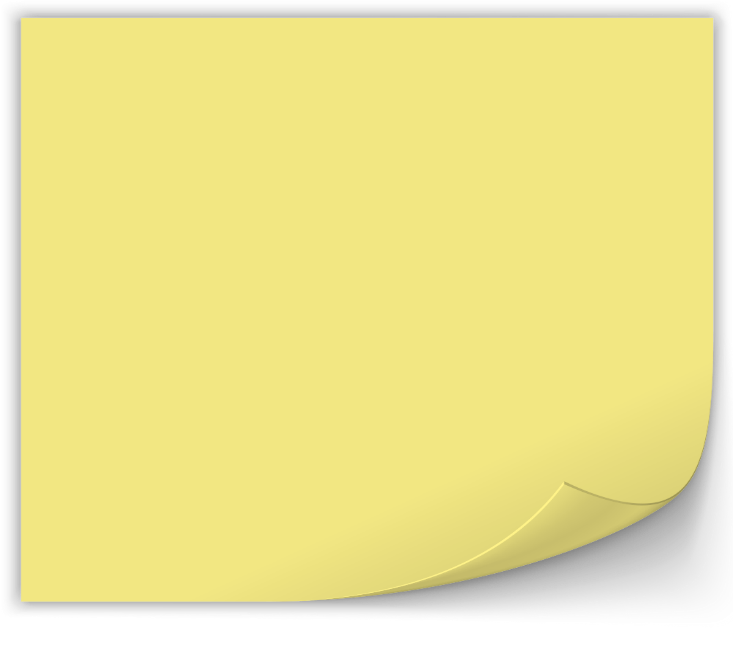 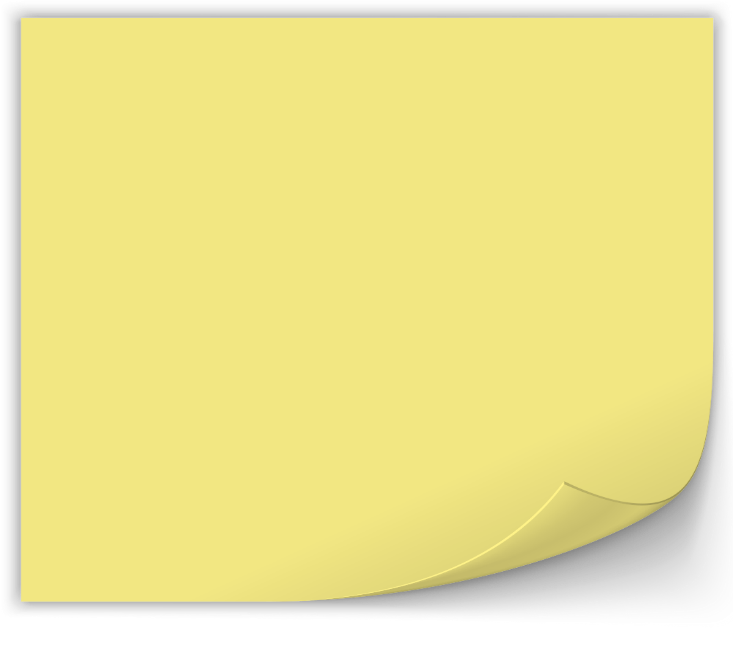 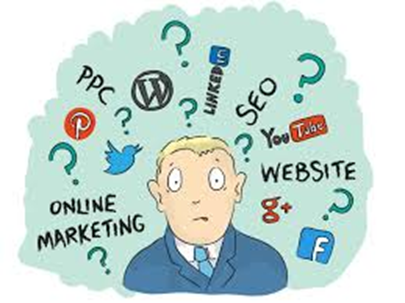 Мета дисципліни:
Завдання дисципліни:
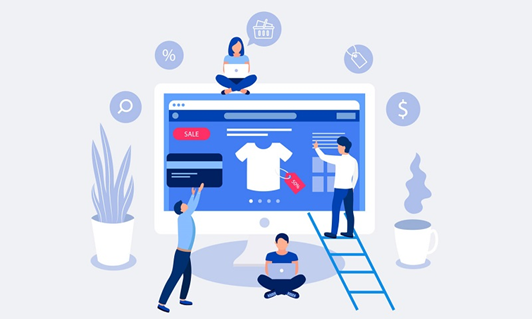 Що найчастіше купують
 українці в Інтернеті?
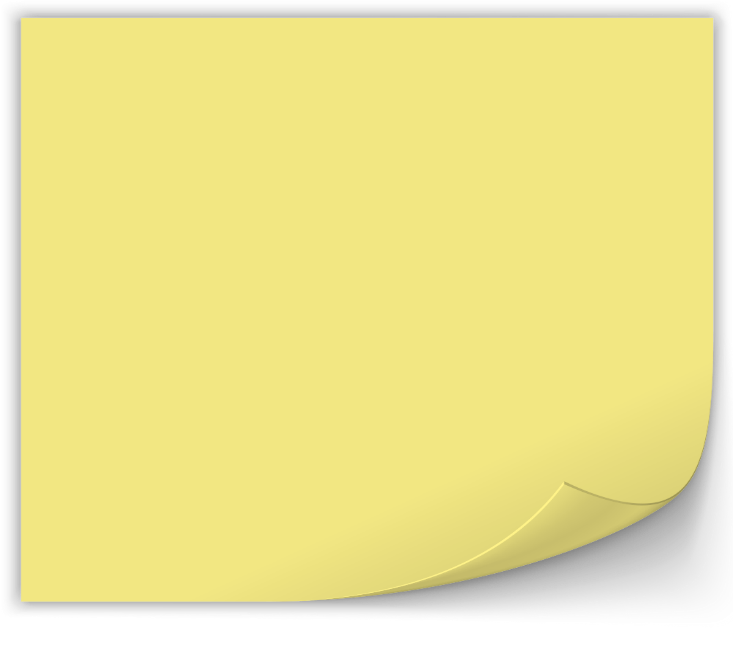 Он-лайн торгівля VS оф-лайн торгівля?
Інтернет-маркетинг дасть відповіді на такі питання як…
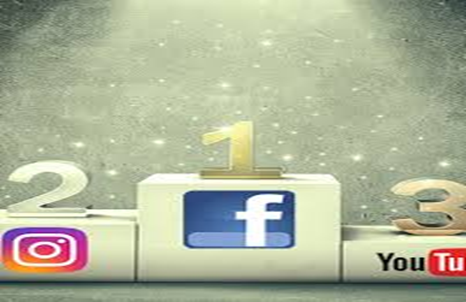 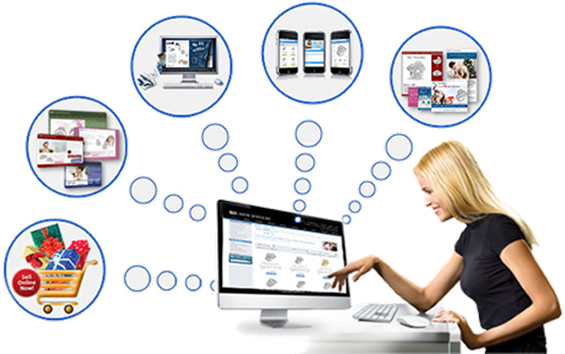 Як налаштувати таргетовану рекламу в соціальних мережах?
В чому різниця між банерною та тизерною рекламою?
Які тренди сучасного Інтернет-маркетингу?
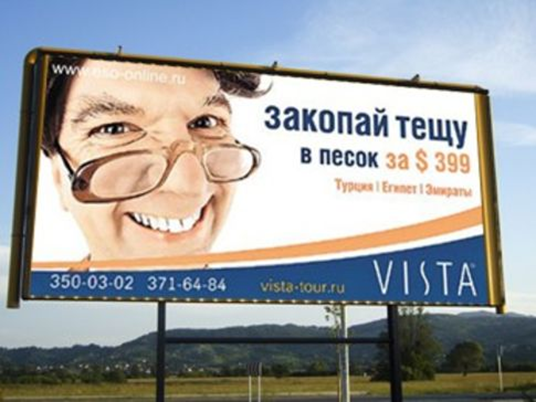 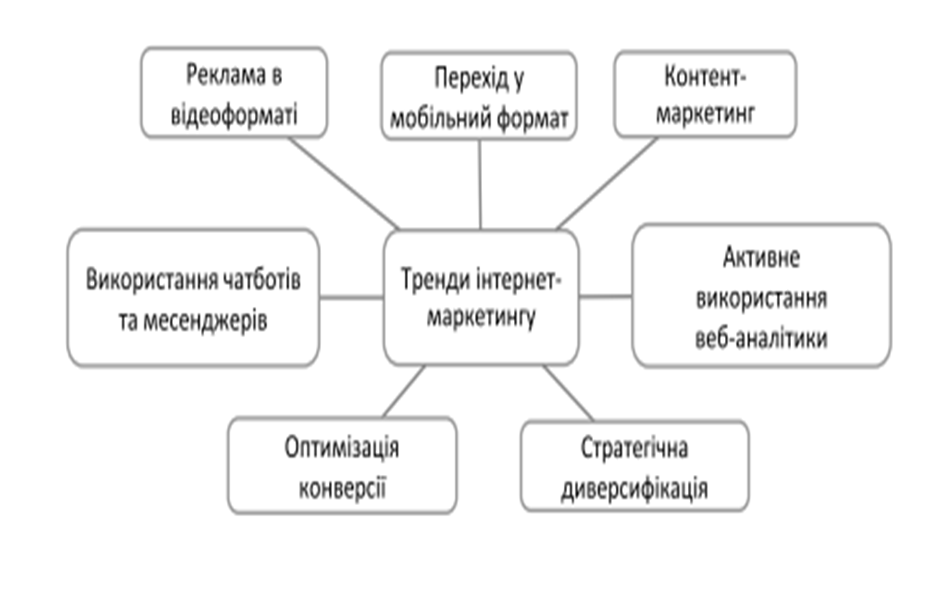 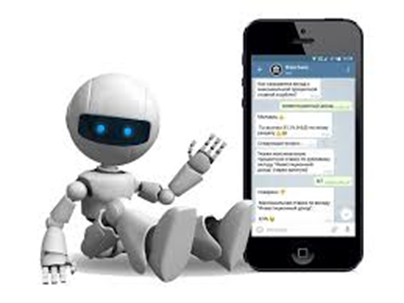 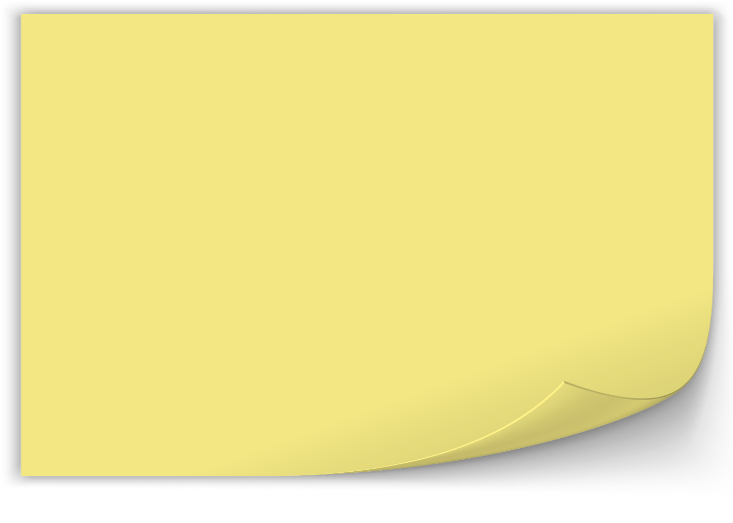 Зміст дисципліни:
Тема 1. Основні поняття Інтернет-маркетингу та маркетингових інструментів в Інтернет.
Тема 2. Цільова аудиторія підприємства в Інтернеті
Тема 3. Маркетингова товарна політика в Інтернеті 
Тема 4. Маркетингова цінова та збутова політика в Інтернеті
Тема 5. Поняття Інтернет-реклами та її значення 
Тема 6. Створення, просування та підтримка сайтів 
Тема 7. Основні поняття електронного бізнесу. 
Тема 8. Електронна комерція як складова електронного бізнесу. 
Тема 9. Маркетингові дослідження в Інтернеті як складова 
Інтернет-маркетингу 
Тема 10. Системи електронної комерції у корпоративному секторі 
Тема 11. Системи електронної комерції у споживчому секторі.
Тема 12. Електронні платіжні системи 
Тема 13. Поняття і структура Інтернет-стратегії підприємства
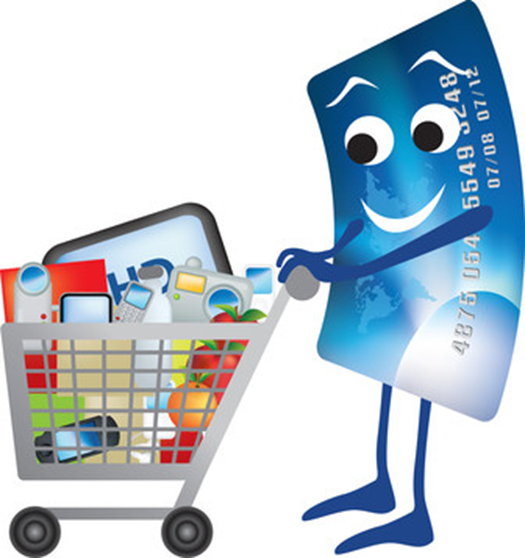